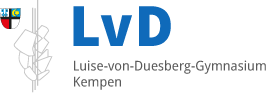 Fachbereich Informatik E-08 / E-09
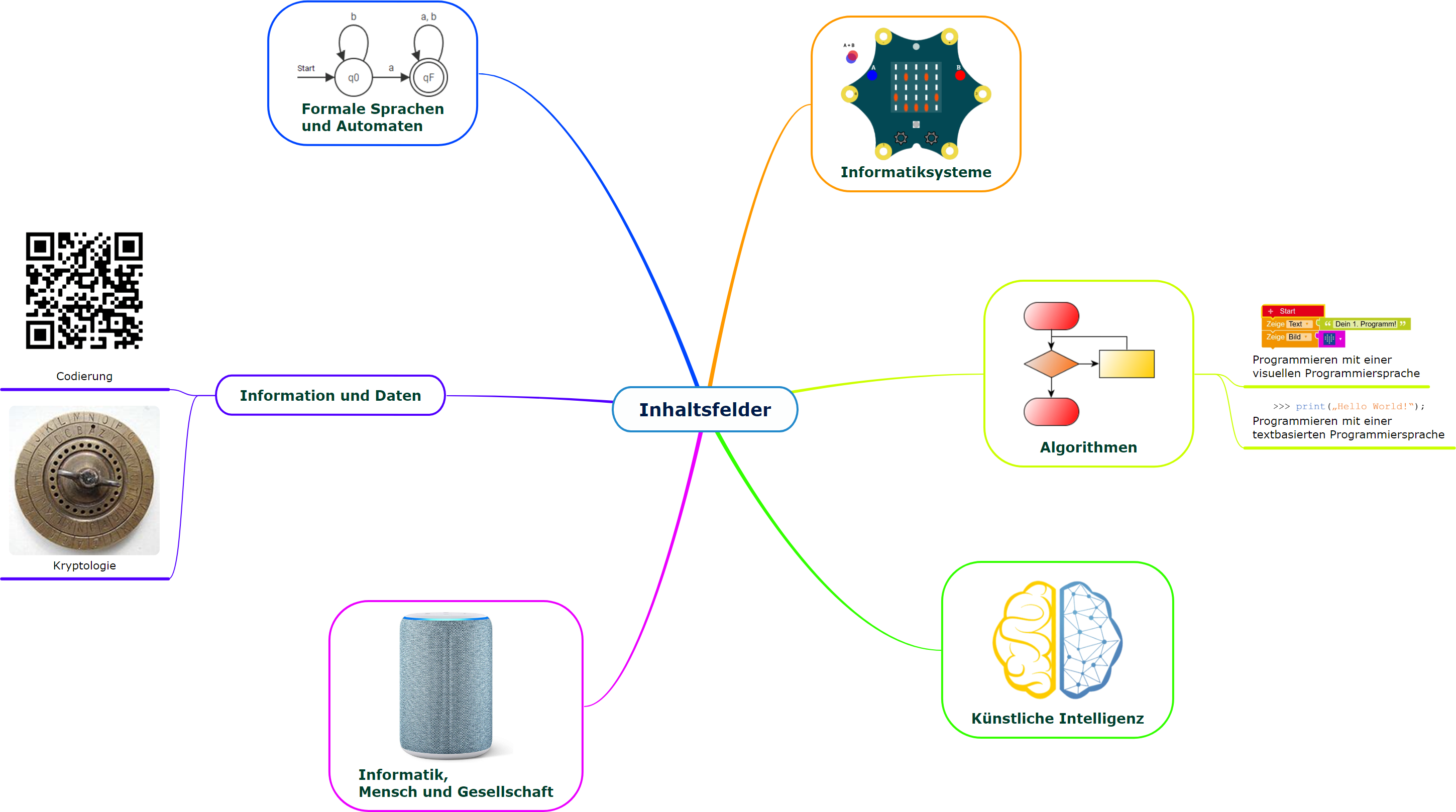 Schwerpunkt: Inhaltsfelder
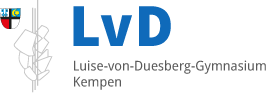 Fachbereich Informatik E-08 / E-09
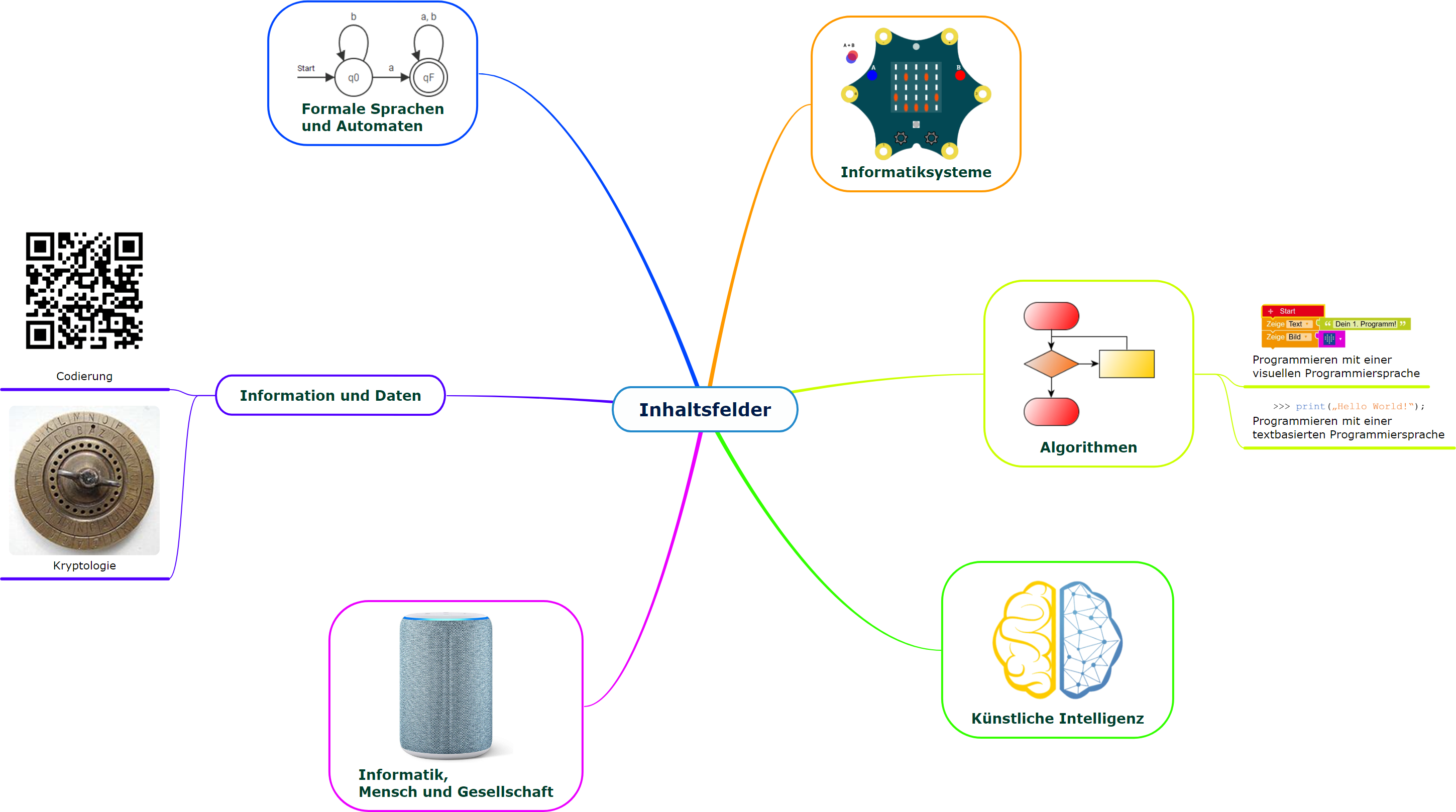 Schwerpunkt: Inhaltsfelder
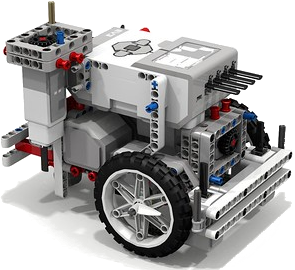 Erprobungsstufe
Mittelstufe
Oberstufe
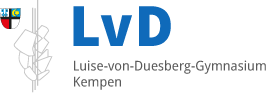 Fachbereich Informatik E-08 / E-09
Robotik-AG
Förderung Selbständigkeit, Teamarbeit, Problemlösen
Teilnahme am Modellvorhaben Informatik 7/8 als AG
Teilnahme an Wettbewerben und Projekten
Stratosphärenflug-Projekt
Programmieren mit dem Calliope Mini
AstroPi-Wettbewerb der ESA für die ISS mit künstlicher Intelligenz
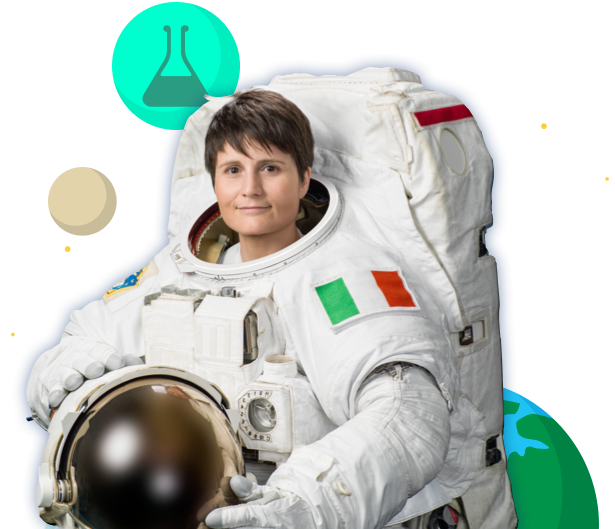 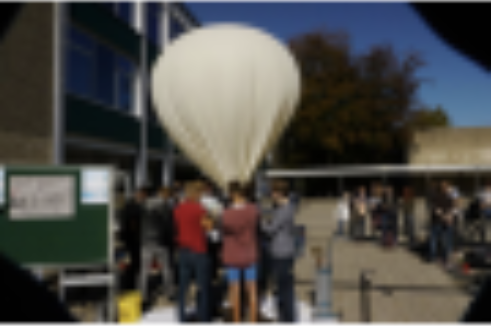 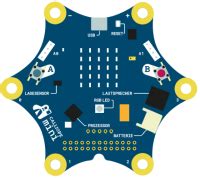 Spiele mit künstlicher Intelligenz
Roboter mit künstlicher Intelligenz
Biber- und Jugend-Wettbewerb
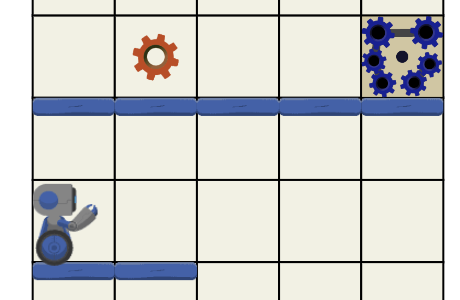 Schwerpunkt: Selbständigkeit / selbstorganisiertes Lernen
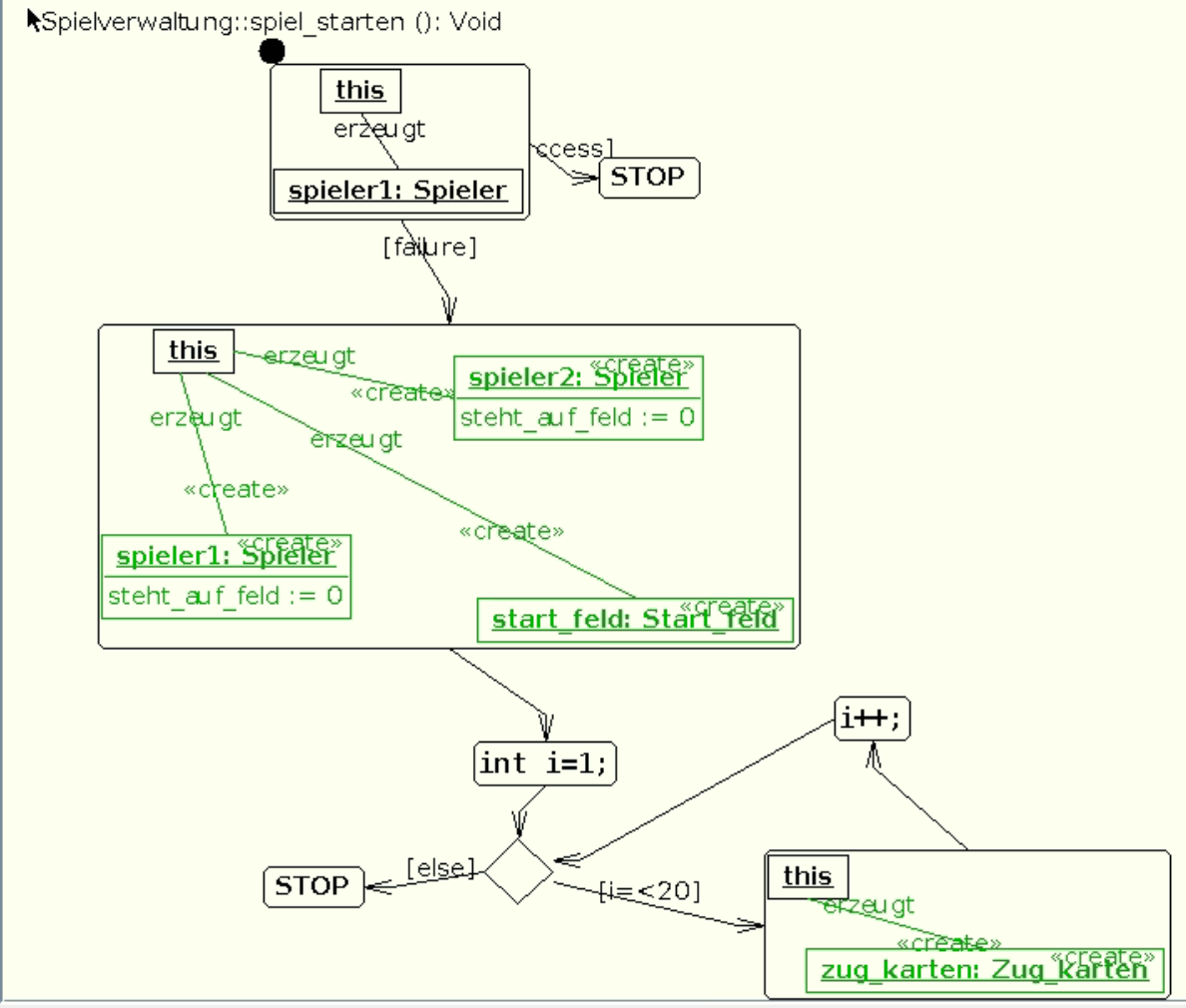 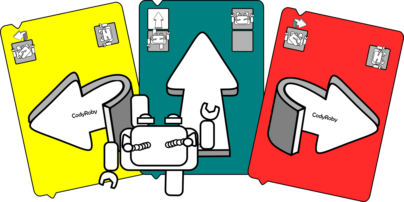 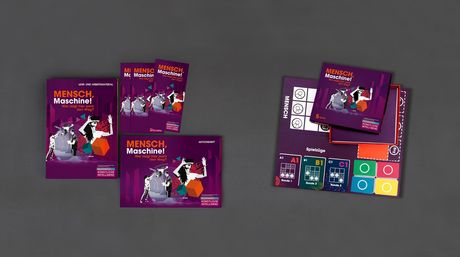 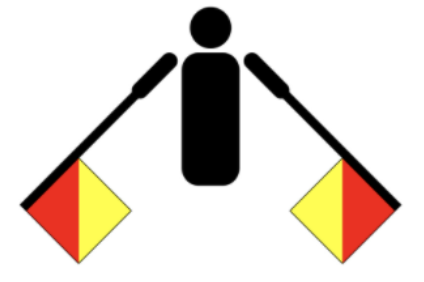 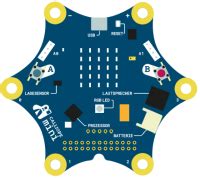 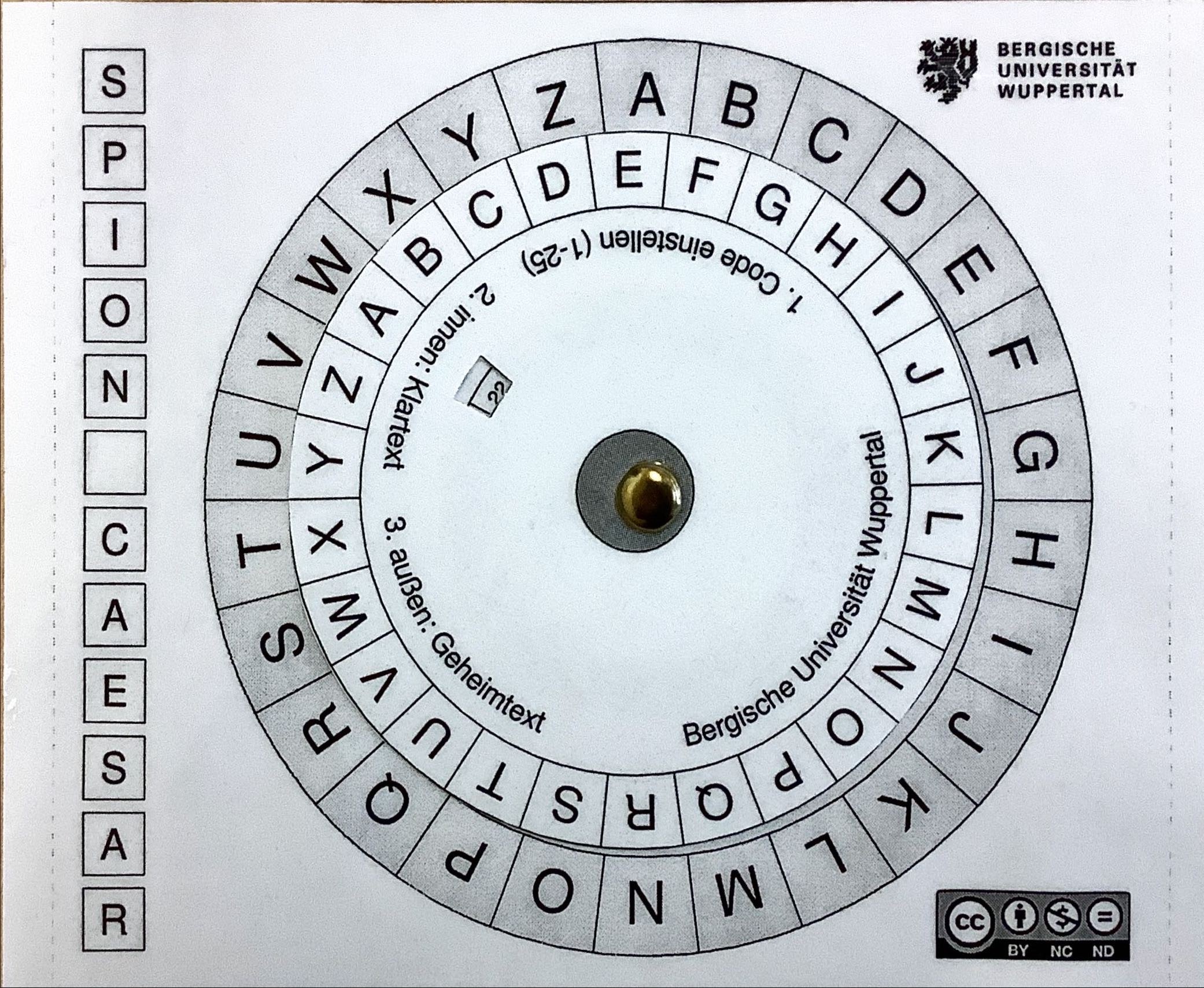 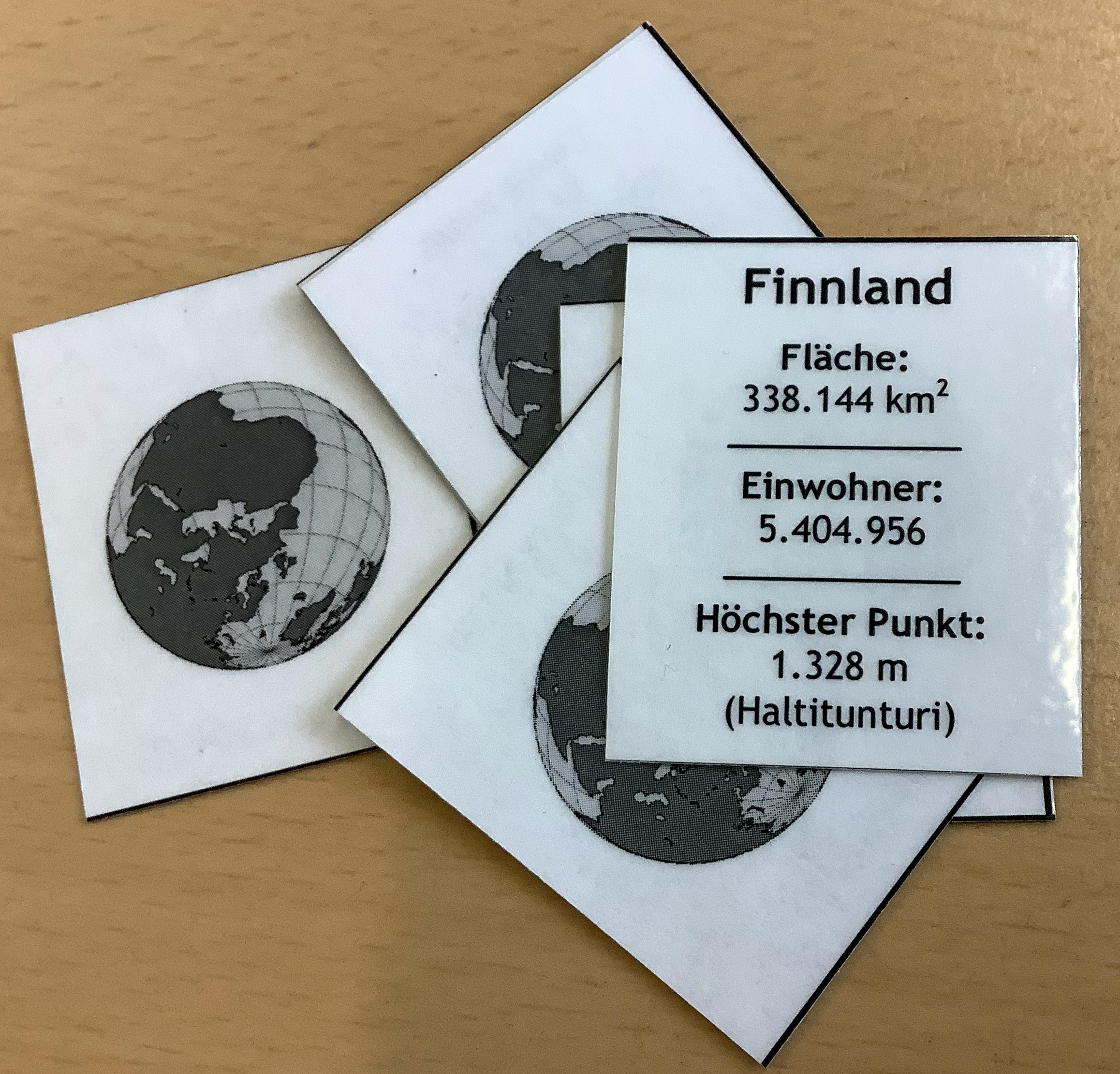 Erprobungsstufe
Mittelstufe
Oberstufe
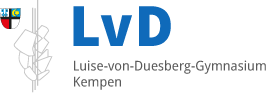 Fachbereich Informatik E-08 / E-09
Codierung
Algorithmik
(CodyRoby/Maus)
Kryptologie
Algorithmik
(Kontrollstrukturen)
Algorithmik
(Such- und Sortierverfahren)
Softwareprojekte
(Spiele / Roboter / …)
Algorithmik(Sensoren/Aktoren)
Künstliche Intelligenz & maschinelles Lernen
„Sage es mir, und ich werde es vergessen.
Zeige es mir, und ich werde es vielleicht behalten.
Lass es mich tun, und ich werde es können.“
(Konfuzius)
z.B.:
Schwerpunkt: Enaktive Erarbeitung
Fachbereich Informatik E-08 / E-09
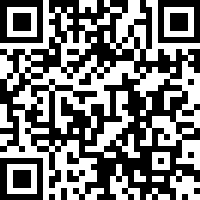 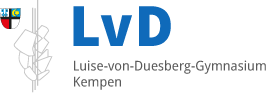 http://informatik.lvd.de
Programmiere die Maus (E-08)
Spiel unsere Informatik-Spiele 
     (E-08)
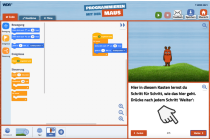 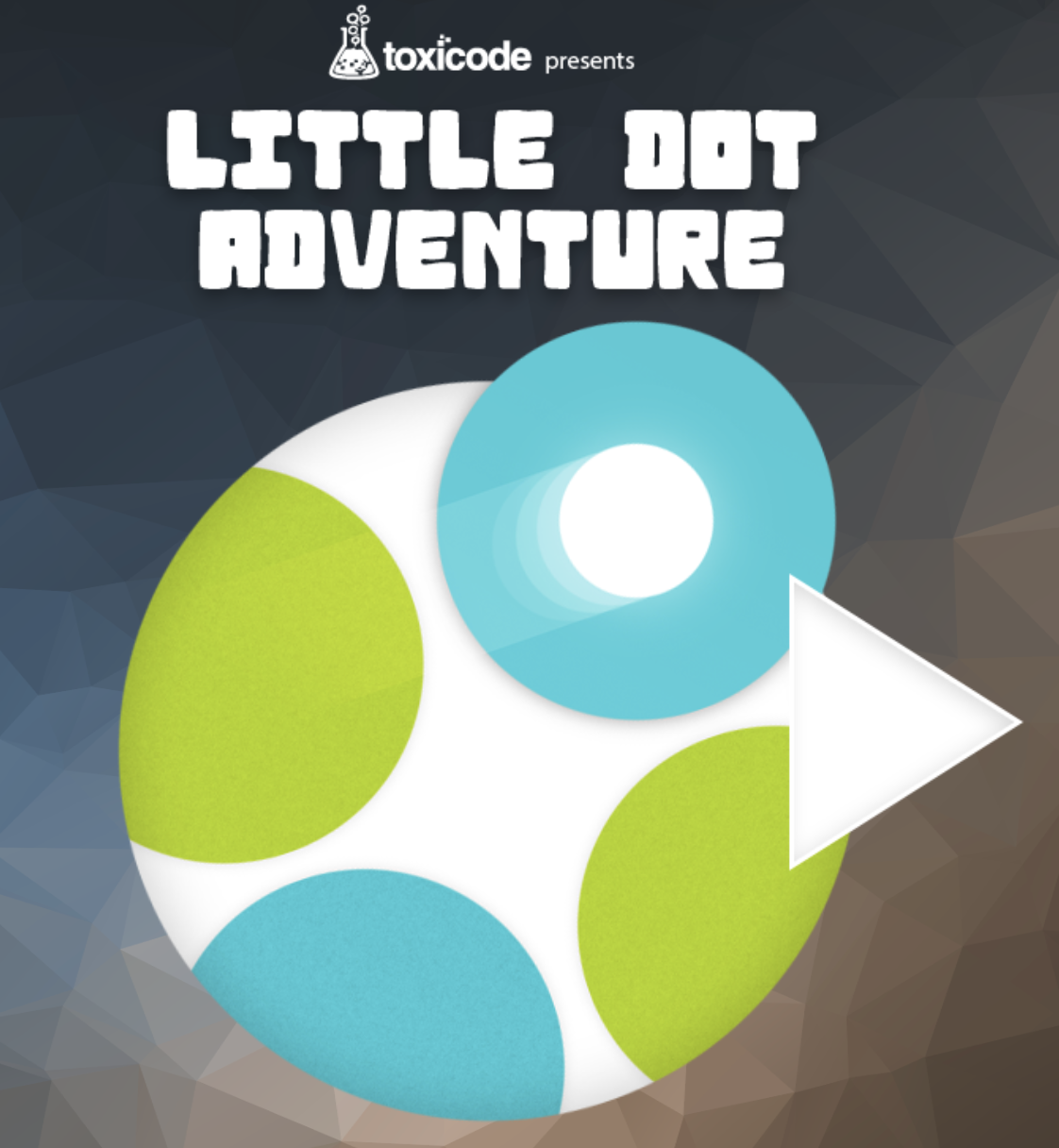 Trainiere deine eigene KI 
(E-08)
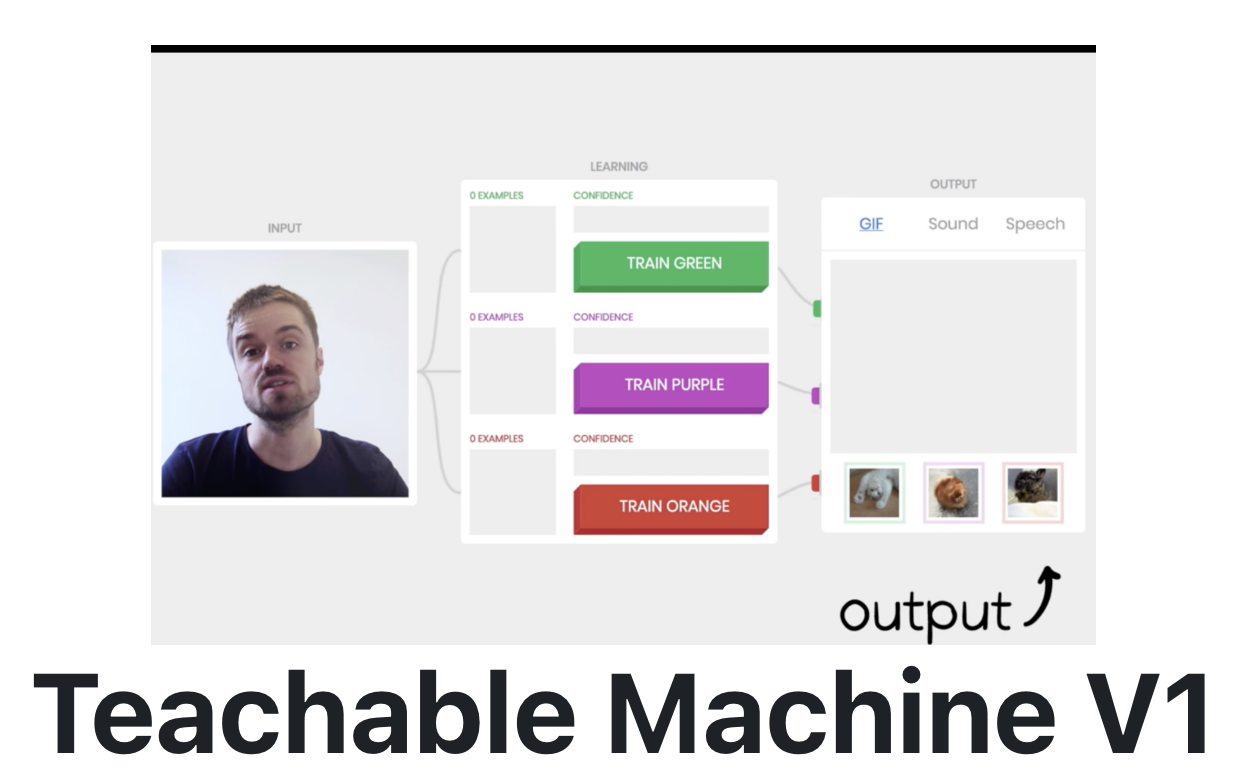 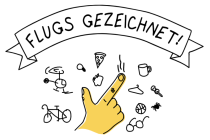 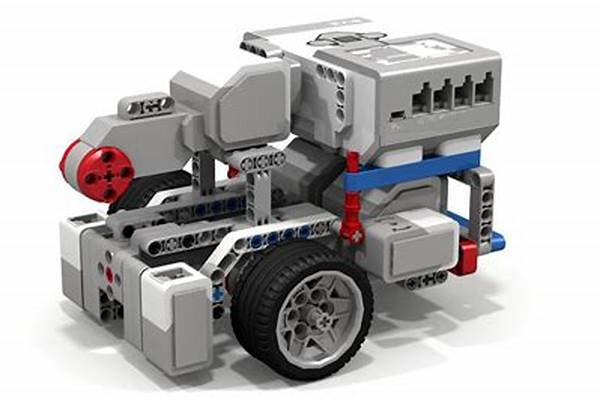 Baue und
programmiere 
deinen Lego-Roboter
(E-09)
Kann eine KI deine 
Zeichnung erkennen?
(E-08)
Informatik am LvD
Fachbereich Informatik E-08 / E-09
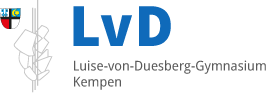 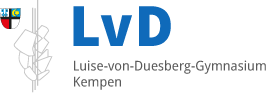 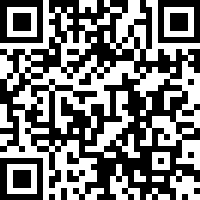 Fachbereich Informatik
http://informatik.lvd.de
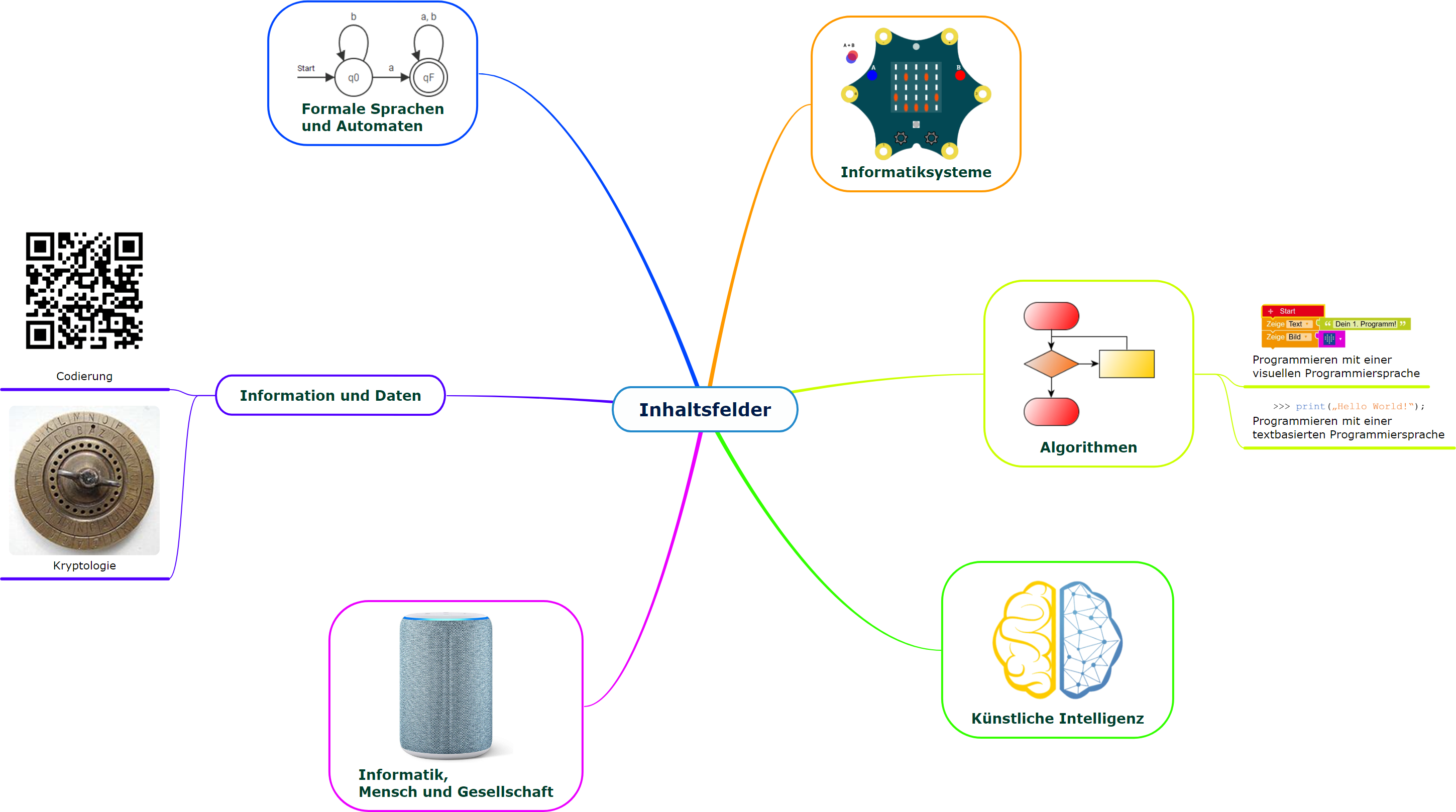 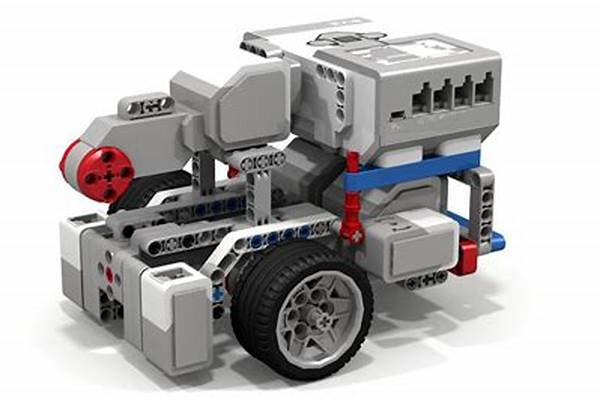 Baue und
programmiere 
deinen Lego-Roboter (E-09)
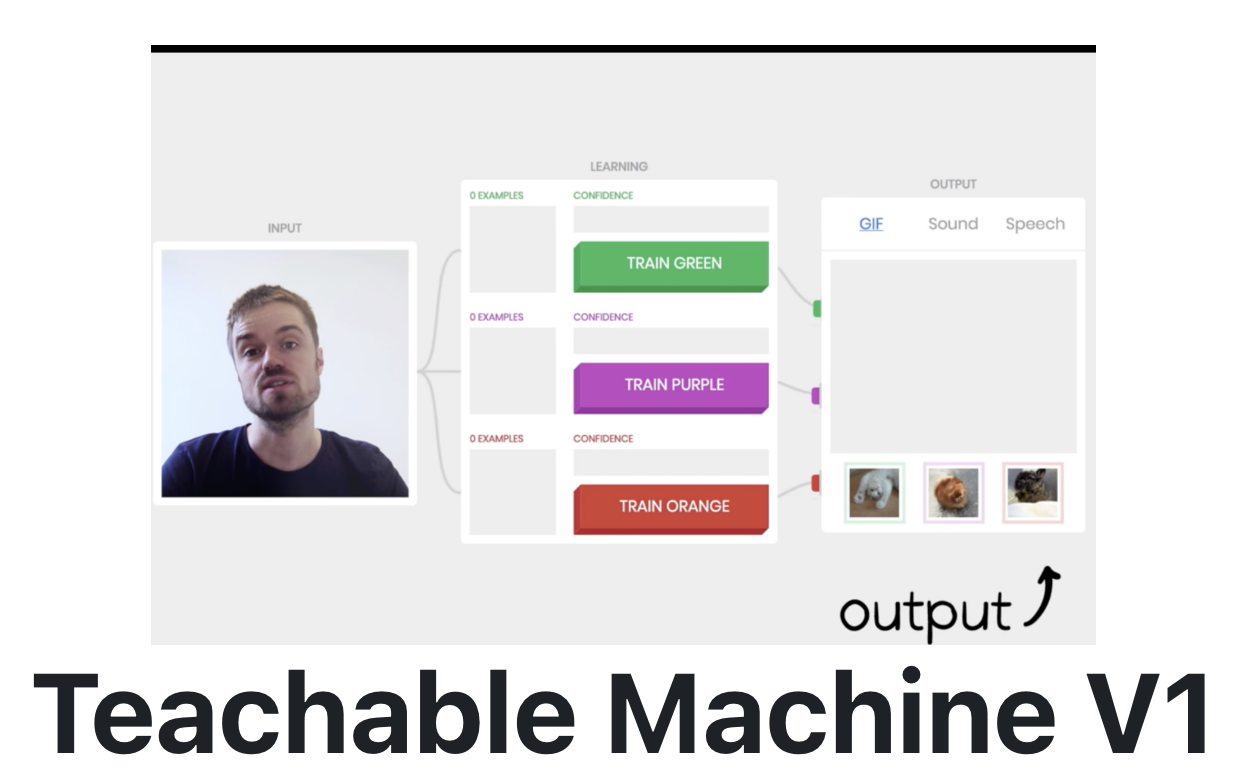 Erstelle deinen eigenen Avatar (E-08)
Trainiere deine eigene KI (E-08)
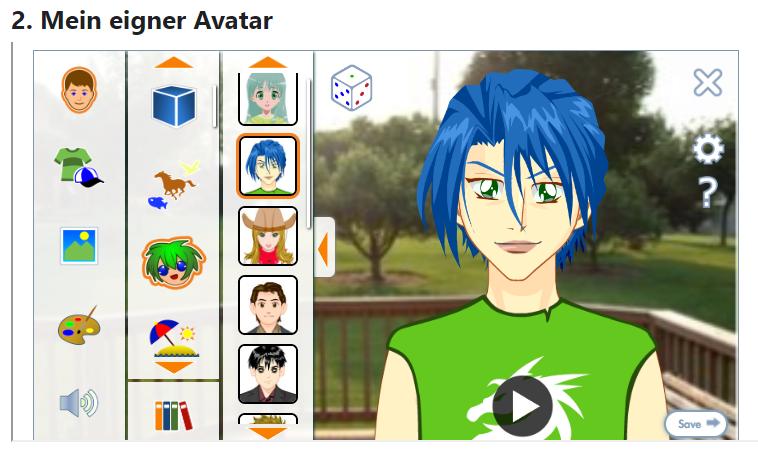 Informatik am LvD
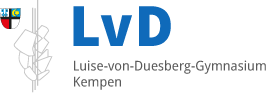 Fachbereich Informatik E-08 / E-09
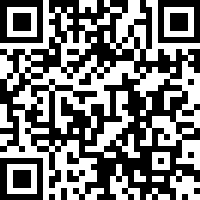 http://informatik.lvd.de
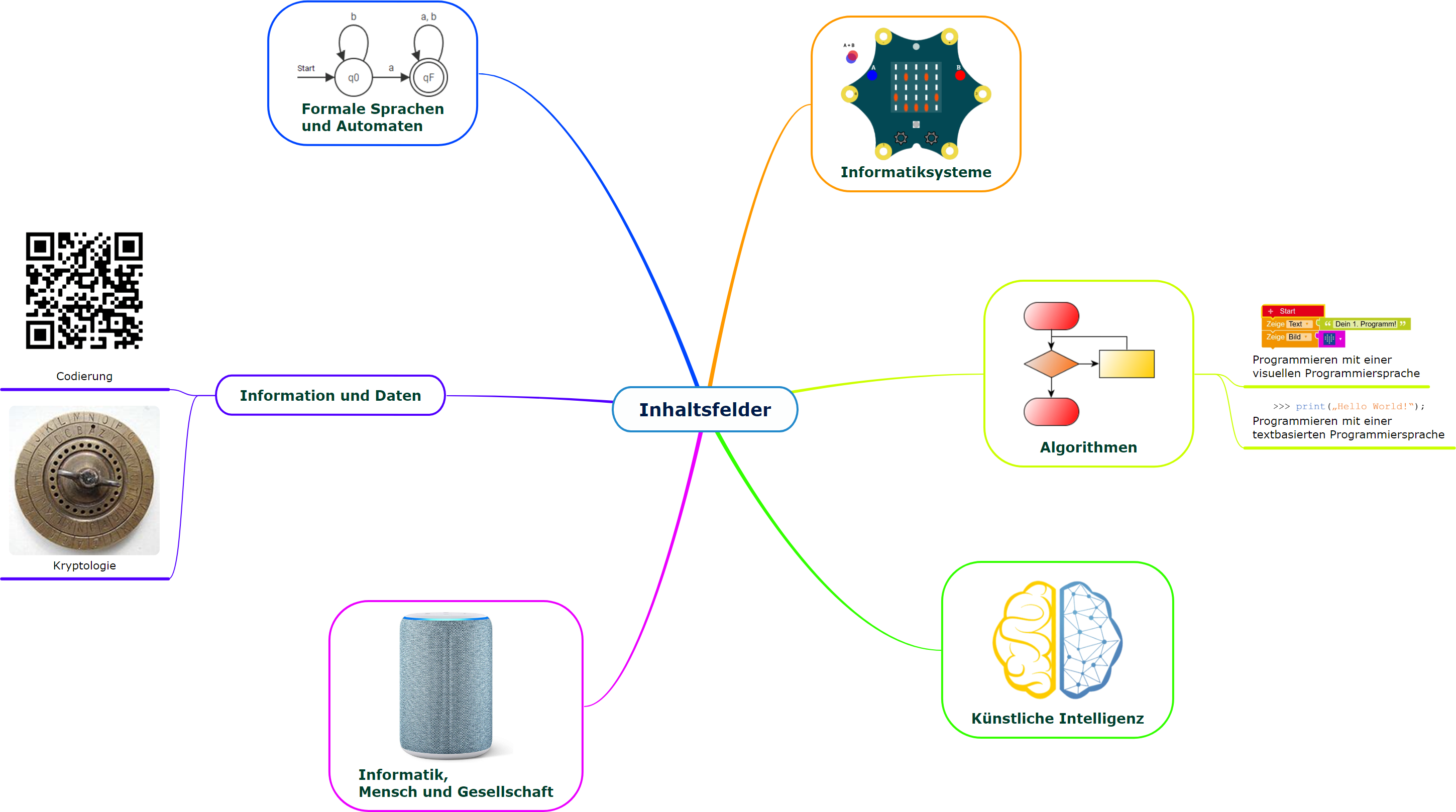 Themen Informatik 
Klasse 5/6
Unser zweiter Stratopshärenflug 
bis fast 35000 m Höhe
(ab Klasse 5)
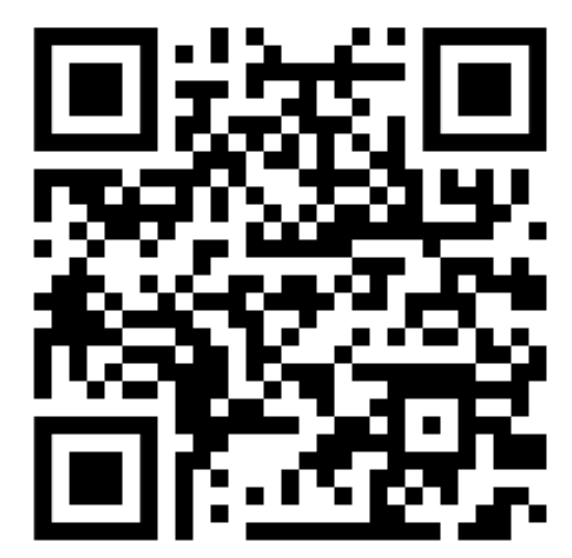 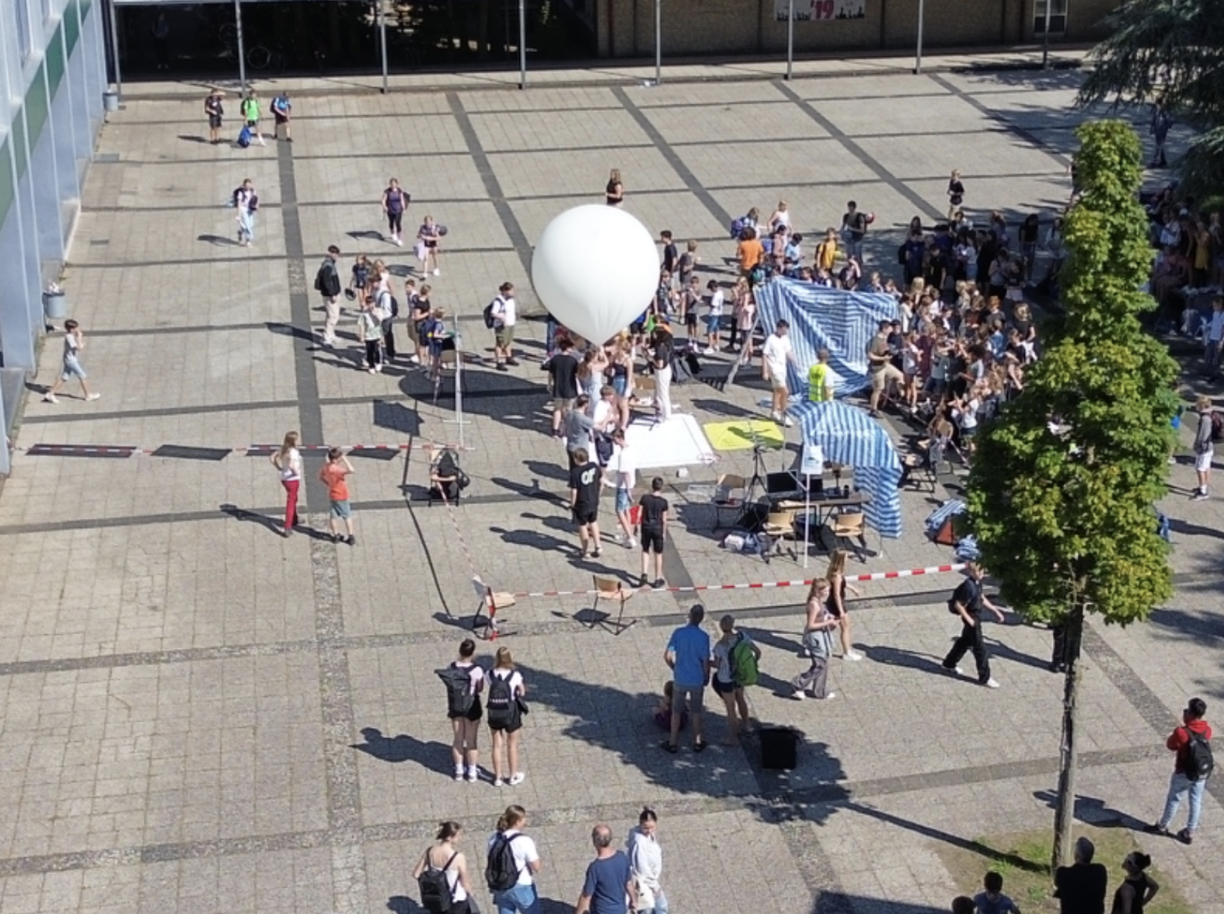 AstroPi - Dein Experiment auf der ISS
(ab Klasse 6)
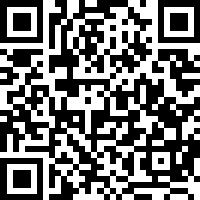 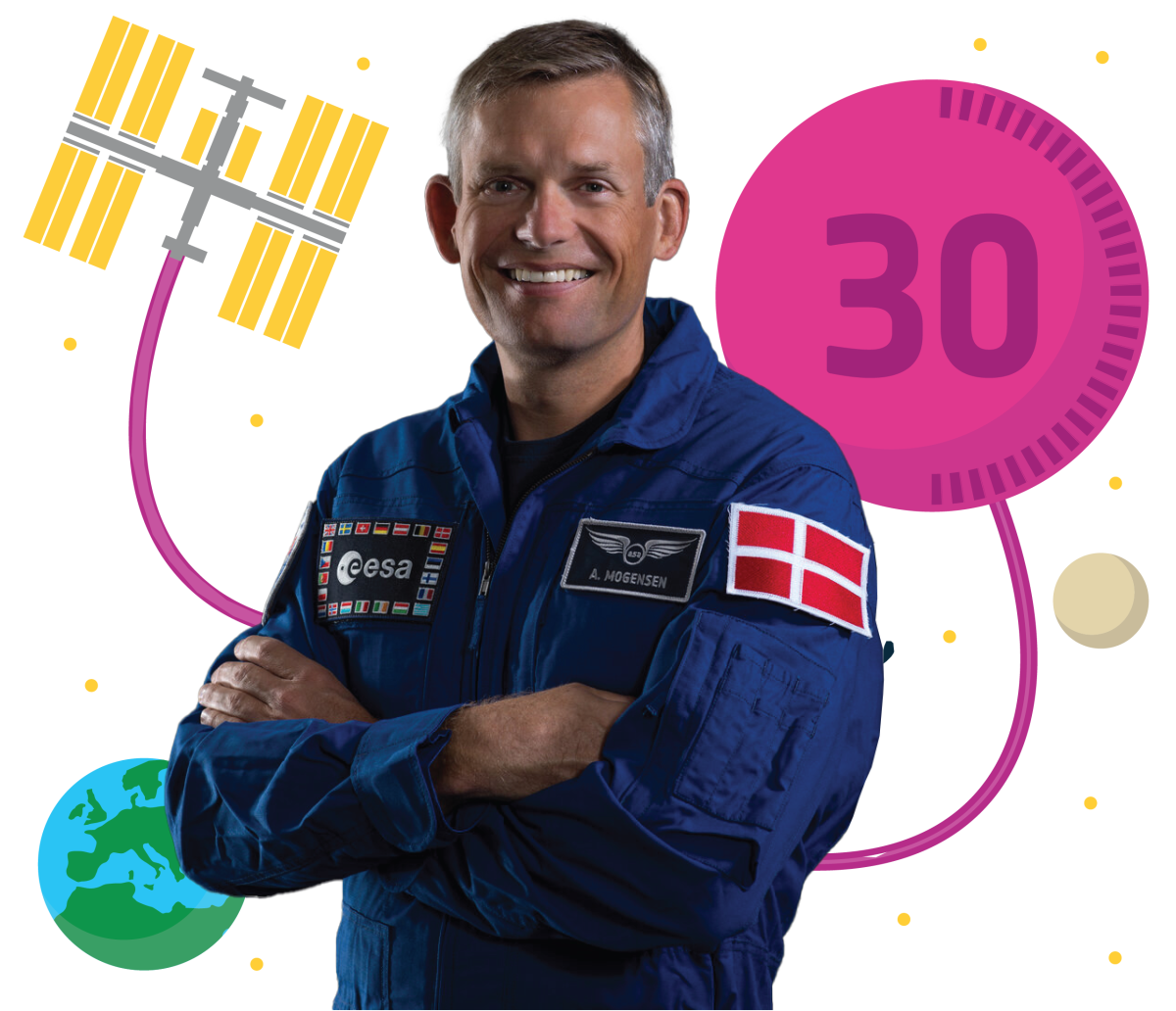 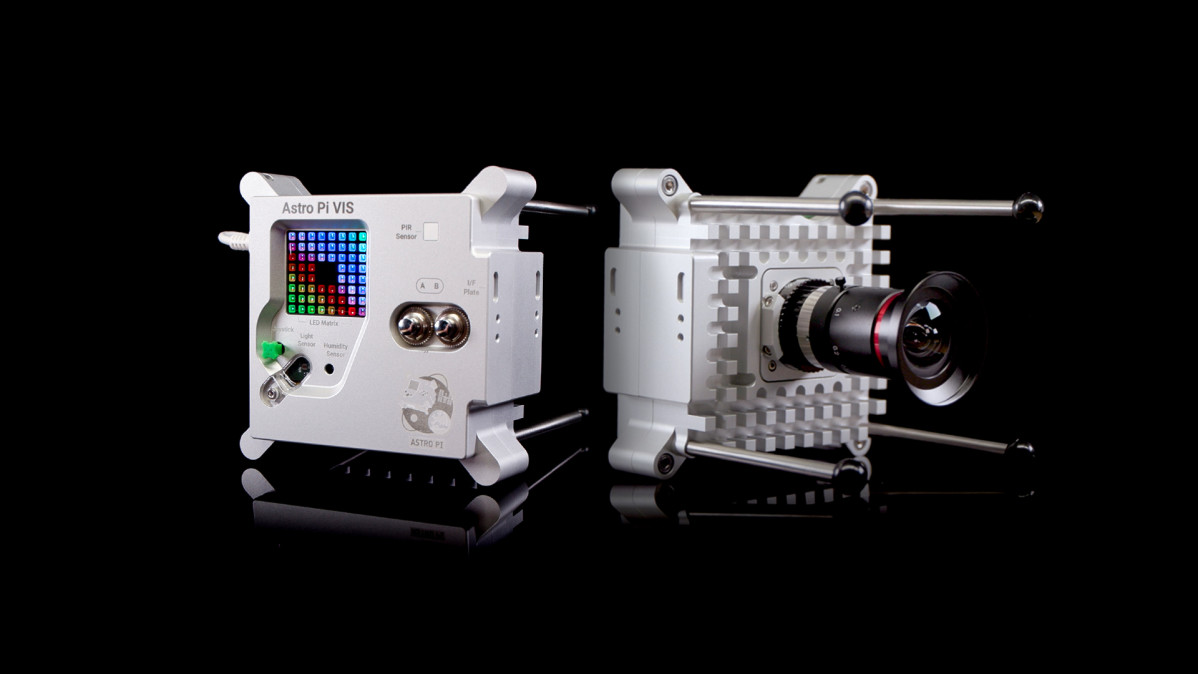 Informatik am LvD